La Crosse Area
Family Policy Board
“Systems and providers aligned for better outcomes”




Monthly Meeting
October 7, 2024
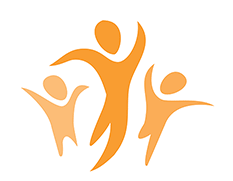 ‘24-’25 Legislative Engagement
2024
October: Review topic areas and align on key themes
November: Human Services Department 2025 budget review
December: Meet with State Lawmakers
Their perspective on recent elections and what it means for issues that matter to LAFPB
Hear priorities and committees they hope to serve on
Preview: Our policy agenda

2025
LAFPB will:
Finalize policy agenda and communicate it to lawmakers
Attend advocacy opportunities
Submit letters and comments on policy items when appropriate
Summary of Key Topics
Pathways Home: 5-year Plan to End Homelessness
Youth Justice:
Certification of Youth Psychiatric Residential Treatment Facilities (PRTFs) to keep WI youth in state
Return 17-year-olds to the Youth Justice System
Compass NOW: Great Rivers United Way
Fair/poor mental health rating trend; lack of providers; poor youth mental health outcomes
Housing was second reason for calls to 211 in 2022
23% of working HH struggling to makes ends meet
Summary of Key Topics
Office of Children’s Mental Health
Anxiety, depression, self-harm, suicidality, and vaping rising in youth
Half of WI youth with a diagnosed mental health condition receive no treatment
Funding for mental health in schools is at risk – Sustainable funding is needed
School based mental health: 
WI Department of Public Instruction: per pupil allocation for mental health services in school
Other?
Rise in sexual violence/trafficking and domestic violence as Federal funding is significantly reduced
Roundtable Topic: Unaccompanied and/or Homeless Youth, 17+
Issues:
Not eligible for independent living skills through the State
Can’t sign a lease or receive rental assistance 
Can’t register a vehicle without a parent/guardian’s notarized signature 
Not eligible for Foodshare if they are living with an adult, even if receiving no support from that adult
Policies:
Safe Harbor Anti-Trafficking Legislation 
Increase parental consent windows
Expand healthcare and mental healthcare for unaccompanied minors
[Speaker Notes: Safe Harbor – protects minors who cannot consent to having sex from being charged with prostitution
Parental consent – Allows providers more time to gain parental consent to serve runaway and homeless youth (72 hours vs. 12 hours), preventing many from being released from service.
Healthcare – allows providers to treat unaccompanied youth without parental or guardian consent]
Discussion: What issues or areas should we prioritize in our policy agenda?